Фото-задачи на тему «Воздухоплавание. Плавание»
Физика, 7 класс

Автор: учитель физики ГБОУ СОШ с. Красный Яр
Фомичева Марина Юрьевна
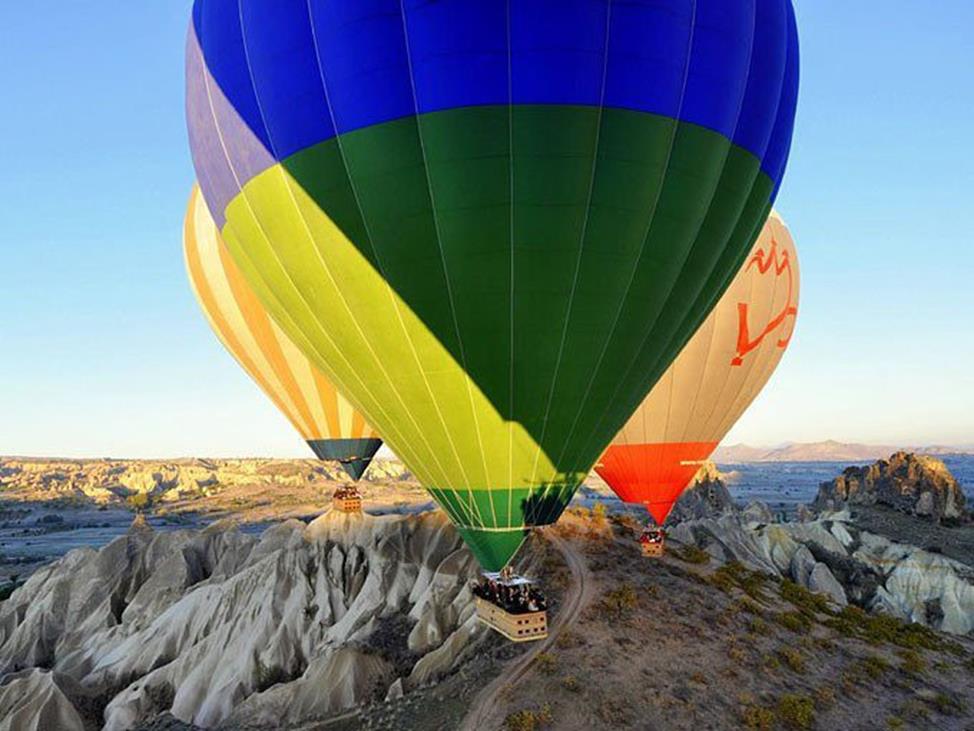 [Speaker Notes: Большие воздушные шары.]
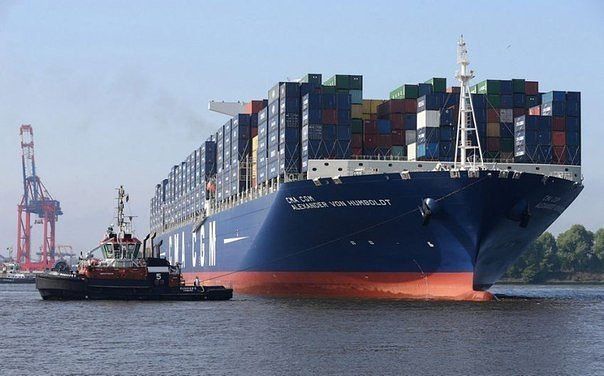 [Speaker Notes: Крупнейший в мире контейнеровоз Maersk Mc-Kinney Møller 15 июля 2013 вышел в свой первый рейс. Длина 400 метров, ширина 59 метров, вместимость 18 000 контейнеров, грузоподъемность 165 тыс.тонн.]
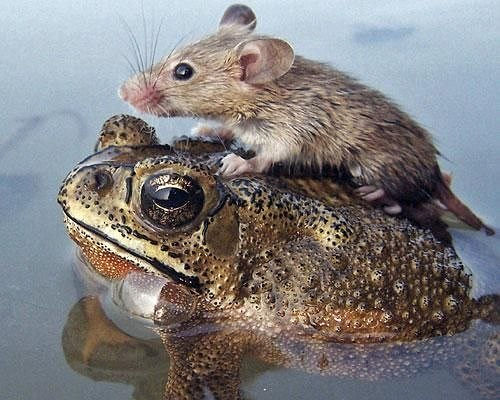 [Speaker Notes: Мышка уселась на спину лягушки, во время резкого подъёма воды в результате муссонных  дождей.]
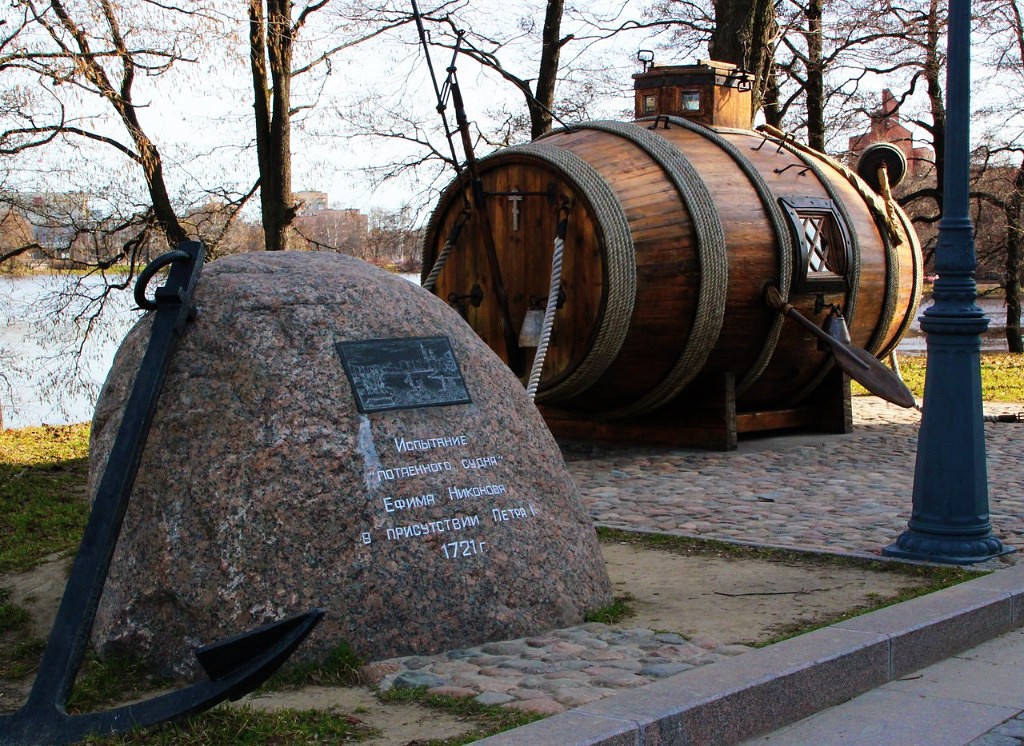 [Speaker Notes: Первая российская субмарина Ефима Никонова, испытанная в 1721 году, в присутствии Петра I.]
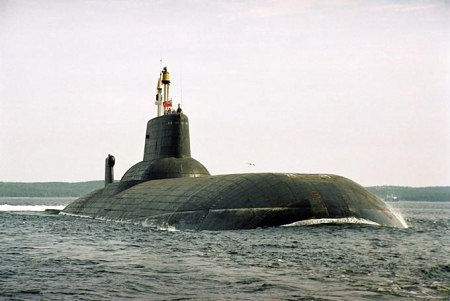 [Speaker Notes: Самая большая в мире атомная подводная лодка Тяжелый атомный подводный крейсер стратегического назначения Дмитрий Донской. ТК-208 Проект 941 Акула.]
[Speaker Notes: Атомная подводная лодка «Самара»]